13 Vaalit Suomessa
Muistiinpanot
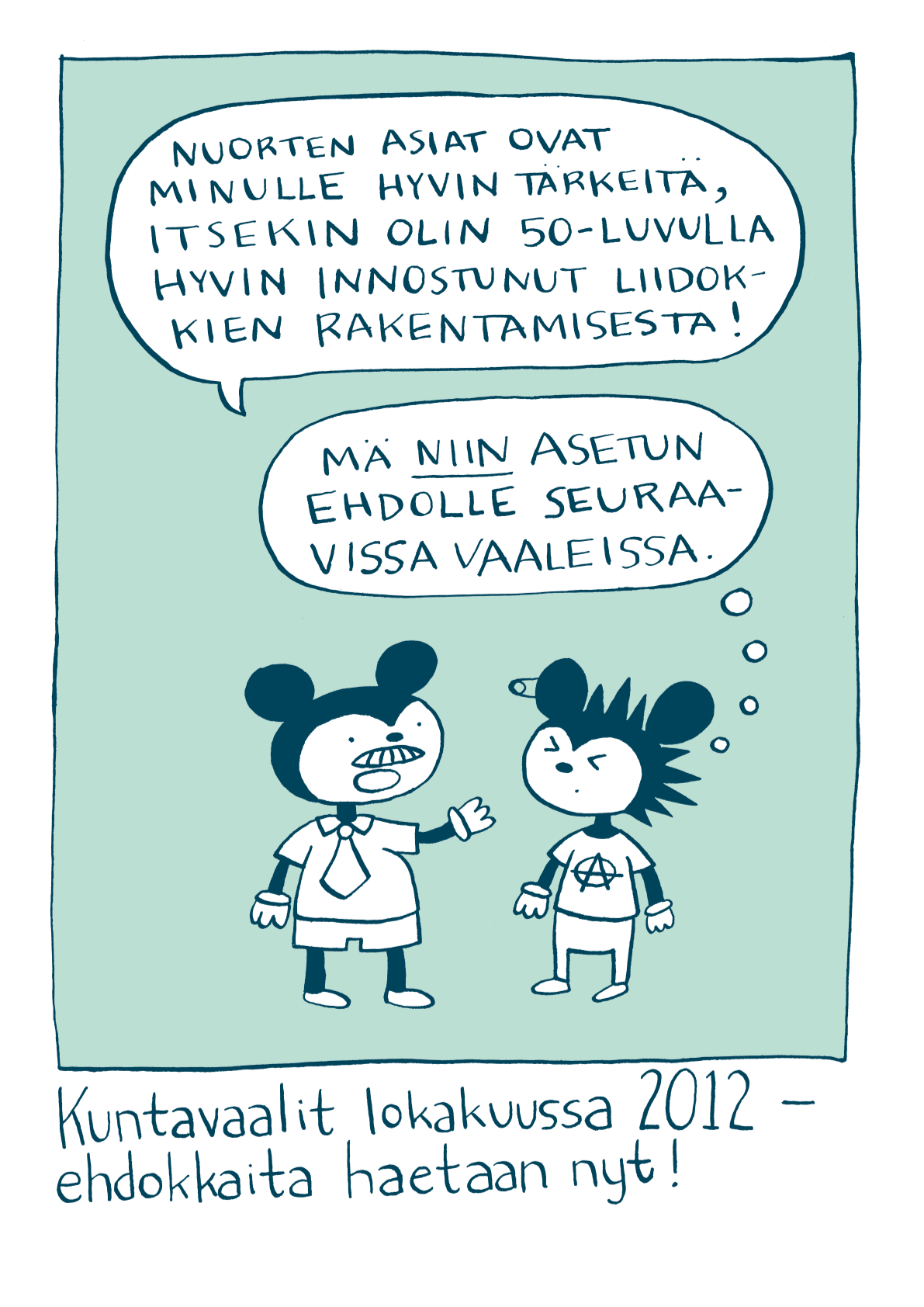 Suomessa vuosina 2020–2035 
toimitettavat vaalit
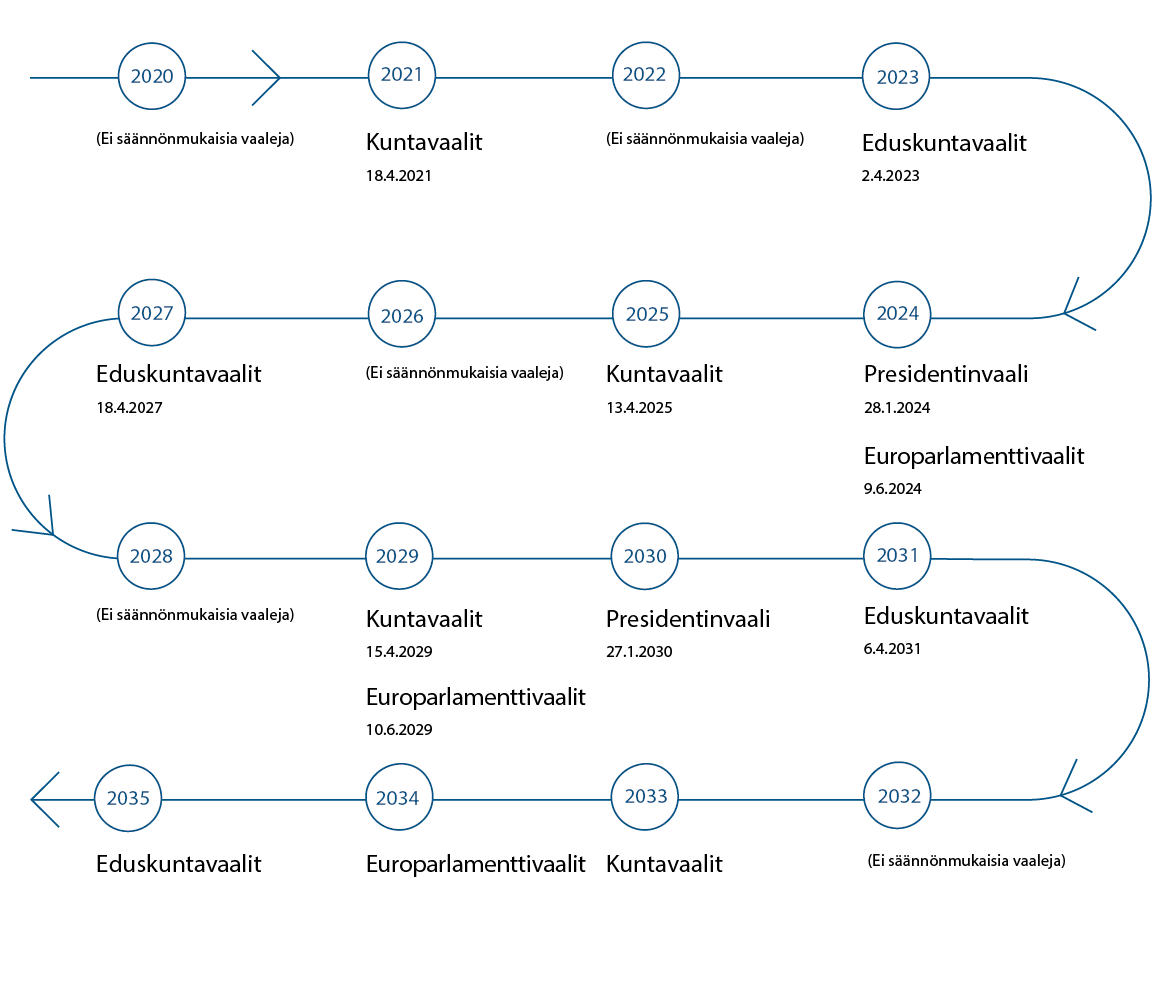 13.6.2021
Mikä saattaa muuttaa tätä taulukkoa?
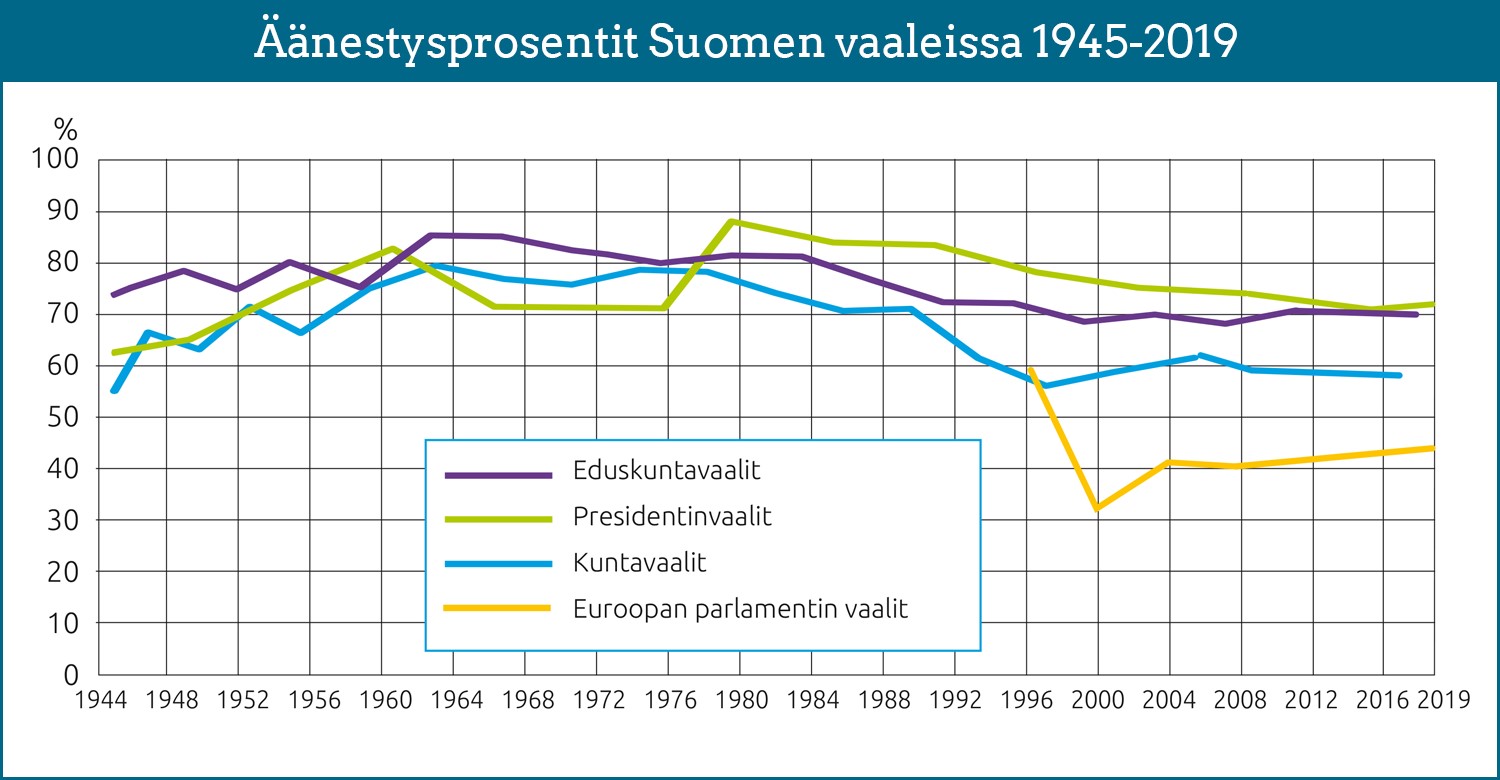 [Speaker Notes: Vihje opettajalle (kuvio löytyy kirjan sivulta 134)
Mitkä ovat Suomen suosituimmat vaalit? Miksi?
Ovatko äänestypsrosentit huolestuttavalla tasolla? Mitä niille pitäisi tehdä?]
Ääni valintana eli ketkä äänestävät
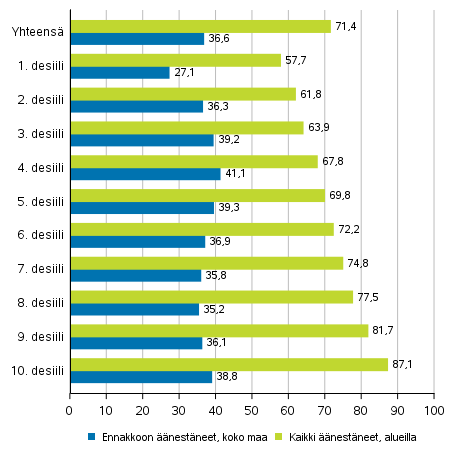 Suomessa vaaleissa äänestäminen on vapaaehtoista.
Äänioikeuttaan käyttää yli puolet äänioikeutetuista kaikissa muissa paitsi Euroopan parlamentin vaaleissa.
Kaikkein innokkaimmin äänestävät koulutetut keski-ikäiset, joilla on korkea tulotaso.
Mikä voi selittää eroja?
Vuoden 2019 eduskuntavaaleissa äänestäneet tulodesiilien mukaan. Äänestysaktiivisuus on sitä korkeampi, mitä enemmän ansaitsee.
Eri ikäluokkien äänestysaktiivisuus kuntavaaleissaMillainen on äänestysaktiivisuuden taso eri ikäluokissa?
Eurooppalainen vertailu
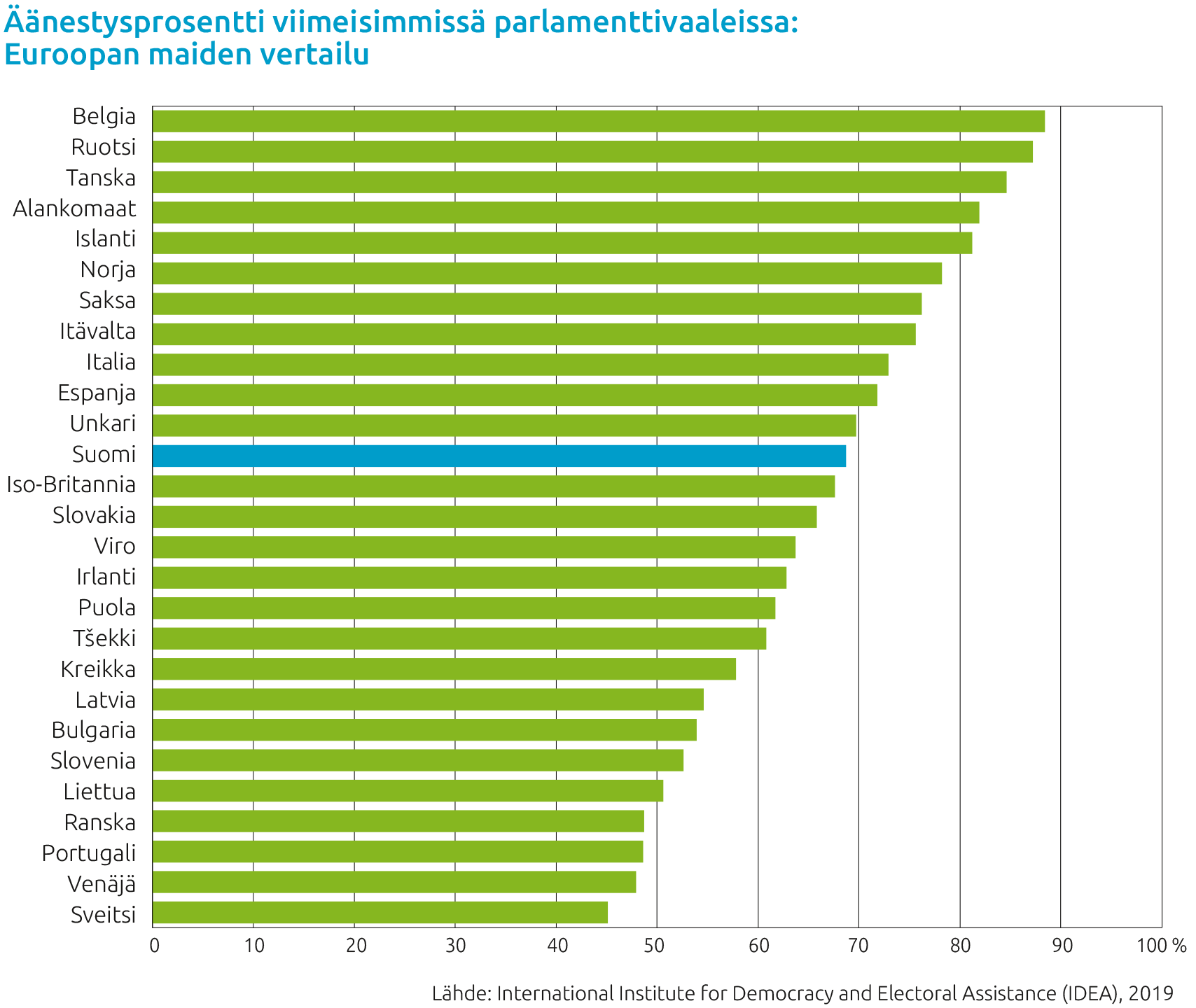 Euroopan unionin maiden äänestysaktiivisuudessa suomalaiset ovat keskitasoa.
Mikä selittää Suomen sijoitusta keskivaiheille?
Millaisia muita havaintoja tilastosta voi tehdä?